PENDIDIKAN MUHAMMADIYAH:Antara Cita dan Fakta
AIK III
UNIVERSITAS MUHAMMADIYAH MALANG
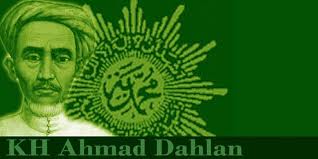 Jadilah guru sekaligus murid
Pemikiran Pendidikan KH. Ahmad Dahlan
Kode Etik Guru: Seorang guru hendaknya …
Mengajarkan ilmu dengan ikhlas
Menyayangi peserta didik [murid]
Memberi nasihat tentang kehidupan akhirat kepada murid
Tidak meremehkan antar disiplin ilmu pengetahuan
Menyampaikan ilmu sesuai dengan taraf kemampuan murid
Mengamalkan ilmu yang diajarkan [kesatuan antara ucap dan laku]
PEDOMAN HIDUP ISLAMI WARGA MUHAMMADIYAH
Kehidupan dalam Mengembangkan IPTEK
Setiap Warga Muhammadiyah Wajib untuk menguasai dan memiliki keunggulan dalam kemampuan ilmu pengetahuan dan teknologi sebagai sarana kehidupan yang penting untuk mencapai kebahagiaan kehidupan dunia dan akhirat
Setiap warga Muhammadiyah harus memiliki sifat-sifat ilmuwan, yaitu: kritis, terbuka menerima kebenaran dari manapun datangnya, serta senantiasa menggunakan daya nalar
Kehidupan dalam Mengembangkan IPTEK
Kemampuan menguasai IPTEK merupakan bagian yang tidak terpisahkan dengan iman dan amal shalih yang menunjukkan derajat kaum muslimin dan membentuk pribadi ulil albab
Setiap warga Muhammadiyah dengan IPTEK yang dimiliki mempunyai kewajiban untuk mengajarkan kepada masyarakat, memberikan peringatan, memanfaatkan untuk kemaslahatan dan mencerahkan kehidupan sebagai wujud ibadah, jihad dan dakwah
Kehidupan dalam Mengembangkan IPTEK
Menggairahkan dan menggembirakan gerakan mencari ilmu pengetahuan dan penguasaan teknologi baik melalui pendidikan maupun kegiatan-kegiatan di lingkungan keluarga dan masyarakat sebagai sarana penting untuk membangun peradaban Islam. Dalam kegiatan ini termasuk menyemarakkan tradisi membaca di seluruh lingkungan warga Muhammadiyah
FORMULA CITA-CITAPENDIDIKAN MUHAMMADIYAH
FORMULA CITA-CITAPENDIDIKAN MUHAMMADIYAH
Bagaimana fakta pendidikan Muhammadiyah hari ini???
Sudahkan sesuai dengan falsafah ajaran pendiri Muhammadiyah?
Sudahkan sesuai dengan PHIWM dalam tuntunan IPTEK?
Sudahkah formula cita-cita pendidikan Muhammadiyah itu terwujud?
JUMLAH LEMBAGA PENDIDIKAN MUHAMMADIYAH